CMCSS Extended Learning Staff Training
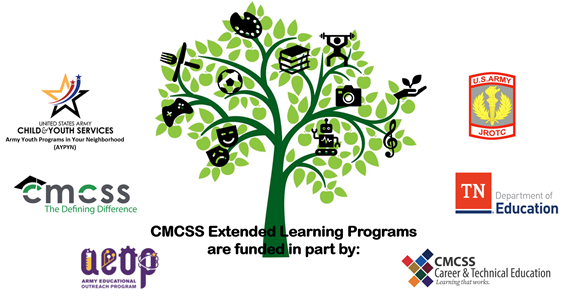 Program Hours
Before school programs should operate at least 4 days per week, 1 hour a day.
 
After school programs should run 4 days a week, 2 hours a day. 

All programs should be fully operating no later than October 1 and should continue through April 30.

Exact dates for summer learning will be determined annually but will operate for 6 weeks (four weeks in June and two weeks in July), 6 hours per day.
Participation
Students who have met the criteria for participation in public school may participate in extended learning programs.
AYPYN requires a minimum number of program participants be military connected youth (parents/guardians are Army Active Duty, activated Army Reserve, activated National Guard or current DOD Army civilian).
ESY requires the student’s IEP team to have recommended participation based on review of multiple data sources.
School system policies, including but not limited to those related to discipline, dress code, and transportation apply during before school, after school and summer activities.
Additional Program Guidelines
Program ratios should run at 1:10 
High dosage tutoring should be a ratio of 1:3
Teachers will not be paid for dates that no students attended their program.
Teachers may assist with larger groups when their class has no students if they choose.
Programs should have at least 5 students in attendance per teacher whenever possible.
If fewer than the minimum students have enrolled in a class offering, either cancel the class or combine it with a program with greater interest.
Classes that have a large roster but consistently have less than the minimum in attendance should be cancelled.
Supporting Students with Disabilities
Extended learning programs are for all students
Except in extreme cases where a student’s medical needs exceed the staff qualifications, it is the expectation that students with special needs be able to participate.
504 staff training provided identifies some ways to assist students who have a disability.
It may be appropriate to learn about what accommodations a student needs to level the playing field.  
Teachers who already have the student in class during the regular school day know what accommodations to make.  
Teachers of students who need accommodations and have not seen the plan should contact the school counselor to get that information.
Expenditures
Site coordinators should complete the Afterschool Purchase Requisition (GRT-F002) and email to Nicole Spencer for review and processing.
Unallowable Purchases Include:
Promotional or marketing flags/banner
Decorative items
Bonuses or incentives for personnel
Incentives for students ie: banners, plaques, t-shirts, prizes,
Entertainment such as amusement, diversion, & social activities
Non-academic field trips
Gift Cards
Activities taking place during regular school day
Textbook/workbooks to be used during regular school day
Materials used primarily in regular school day
Unhealthy food
Furniture
Technology -LCD projectors, Cameras, Computers, printers, etc
Student Behavior
Extended learning programs are a privilege, not a requirement.  Participation is voluntary.
 
CMCSS student code of conduct applies to all students who attend extended learning programs. Follow code of conduct guidelines when the need to discipline students arises. 

Students who are suspended or expelled from school may not participate in after school activities. 

Send students to the office for administrative support in the event of serious misconduct.  

Students who are suspended from the bus may not ride home during after school times.
Attendance
All students are expected to check in daily using the online attendance portal through CMCSS ClassLink. 




Attendance for before and after school should be entered daily 
Attendance reports for each site will be pulled the last Friday of each month.

Summer Learning Camp grant attendance for grades K-8 will be recorded in the state SPEAR portal. More detail will be provided in May.
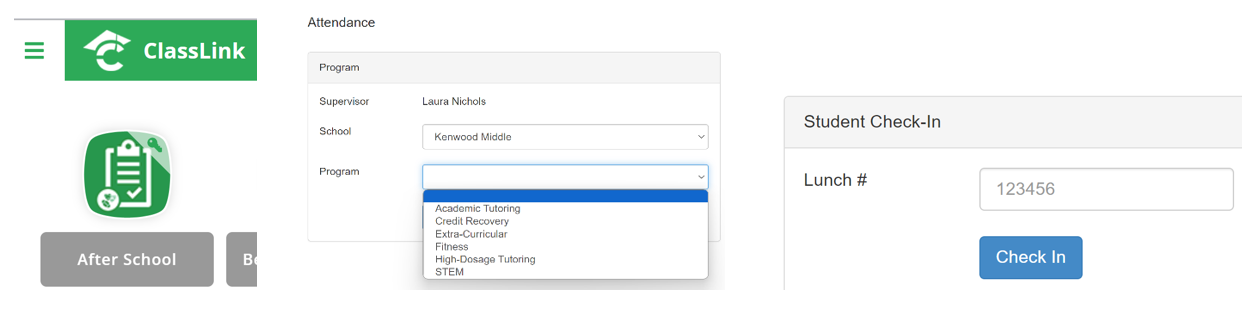 Snacks/Food
Students should be provided a healthy snack each day, preferably at the beginning of the extended learning program.

Snacks that contain common allergens, such as peanuts, should be kept to a minimum.
Students who have food allergies should be identified to their extended learning teachers and appropriate snack provided to them. 

Nicole Spencer will facilitate all snack orders for each before school, after school and summer program. 
Please notify her of your program start date when submitting your program plan so that snacks will be available at the start of the program.
Transportation
No after school staff may transport students at any time.

All students must be picked up by parents or walk/drive home depending on pre-arranged plans.
The site coordinator and staff should have a list of each student’s transportation plan as indicated by the parent or guardian.   

School staff are expected to supervise loading areas during dismissal time. 

Extended learning bus transportation is offered only as buses and drivers are available 
The Operations department will notify Dr. Sucharski when bus transportation can be made available. 
Site coordinators will be asked to provide a list of students needing bus transportation. 
Once Operations has routed students, transportation will begin.
Health & Safety
Prevention of Infectious Disease/Illness

Administering medication

CPR/First Aid

Access to Emergency information

Knowledge of school system policies regarding medication, illness, known pathogens, disposal of hazardous materials
Prevention of Infectious Disease
Only students who have met the immunization guidelines for admission into CMCSS may participate in After School Programs. 

Students with a high fever should not be allowed to remain in the general population.  (Call parent to pick up child)

First aid kits, biohazard clean up, and appropriate disinfectant should be accessible and used as needed by designated staff.
Call custodial staff in the event of a biohazard or other spill event.  
Remove students from the affected area as quickly as possible.
Call 911 in the event of a medical emergency. –epi-pen, serious injury, etc.  Then call the parent of child/children involved.

Follow school system policy regarding pathogens and clean-up.  (Covered in Annual Employee Training)

Use soap and water to wash hands.  Hand sanitizer may be used when soap and water are not available.
CPR/First Aid
A minimum of one person per site must be available who is CPR/First Aid certified.  Site coordinators are responsible for making sure this requirement is met. 
If you are not CPR certified, and want to be, contact your administrator to be approved for school system CPR training. 
CPR training dates will be posted on PLAN
Administering Medication
Each building is equipped with a ‘Go-Pack’ that includes an epi pen.  In the event of a need to use the epi pen, call 911 immediately then the parent.  
Coordinators should know the location of the ‘Go-Pack.’ (Check with school nurse)
Students who require medical treatment outside school hours may not be able to participate for their own safety if qualified staff is not working during program hours.  
School nurses may be employed as Certified Staff during after school hours if they wish to do so and the site’s budget allows.
Emergency Procedures
One person at each site is expected to stay in the office at all times to monitor the phones, buzz people into the building, and coordinate emergency efforts if the need arises.

Emergency flip books should be visible and easy to access by all after school staff.

In the event of an emergency, it is expected that all staff will follow the guidelines provided in the flip book.
Power Outage
Hazardous Spills
Weapons
Intruders
Weather Related
Fire
Lockdown
Bomb/Suicide threat

Chemicals and other hazardous materials should be labeled and stored according to CMCSS policy at all times.

Emergency cards for students in the building should be readily accessible to the person designated at all times.
Staff Behavior
Engage with the students at all times

Stick to assigned duties

Keep cell phone usage to a minimum

Do not log more hours than are approved by the site coordinator
Classified staff may not work more than 40hrs. per week total for the district.
Use materials appropriately and conservatively

Communicate changes in location to site coordinator prior to movement so students can be located quickly.
Additional Staff Requirements
All staff working in the extended learning program, including student tutors, must have a cleared fingerprint record on file at central office.  
Contact Amanda Smith if you were hired prior to 2004 to see if this is part of your personnel file.  
All staff working in the extended learning program must have a physical statement from a physician that they are healthy enough to work with students. 
Site coordinators should attend the in-person fall training at Central Services South. 
All other extended learning employees should review the training presentation found on the Extended Learning webpage and sign the completion confirmation document maintained by the site coordinator. 
Once all staff have reviewed the presentation, the site coordinator should send the confirmation document to Nicole Spencer.
Tutor Requirements
When hiring high school and college tutors for programs, select individuals with academic strengths aligned to the needs of the programs provided. 
These should be high performing high school or college students. 
There should be no attendance or discipline concerns. 
The students must have demonstrated the ability to work with peers, are punctual, understand professionalism, and have demonstrated the ability to take the initiative. 
Letters of recommendation are required; the tutor application has more specifics.
Student tutors earn $15 per hour
Timesheets & Payroll
All staff working in extended learning programs are required to keep a daily timesheet. 
Timesheets must be filled out in their entirety, including number of students served per day and employee MUNIS ID number. 
Staff are not allowed to work more hours than determined by the site coordinator. 
Timesheets must be signed by the employee and must be verified and signed by the site coordinator. 
All site coordinators must have their timesheet signed and verified by the appointed administrator for the extended learning program. 
Incomplete timesheets will not be processed and will be returned to the site coordinator for correction. 
Late timesheets will not be sent to Payroll for a miscellaneous check run; late timesheets will be paid on the next available pay date.
If you have questions, feel free to contact one of the following staff members:

Nicole Spencer
Grant Accountant
931-553-1133
sheanette.spencer@cmcss.net
 
Laura Nichols
Grant Coordinator
931-553-1125
laura.nichols@cmcss.net
 
Dr. Kimi Sucharski
Director of Accountability
931-553-1142
kimi.sucharski@cmcss.net
 

OR the Extended Learning mailbox at extendedlearning@cmcss.net